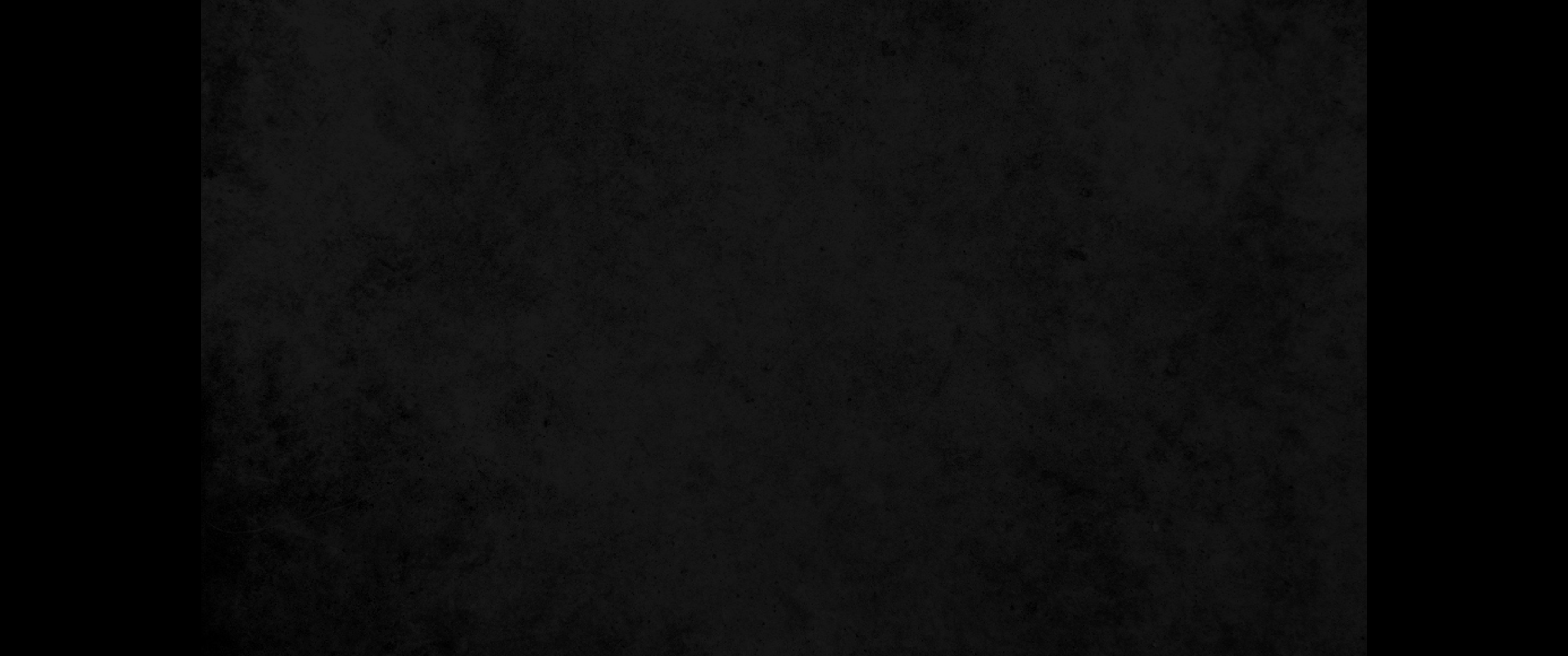 1. 다윗이 이스라엘 모든 고관들 곧 각 지파의 어른과 왕을 섬기는 반장들과 천부장들과 백부장들과 및 왕과 왕자의 모든 소유와 가축의 감독과 내시와 장사와 모든 용사를 예루살렘으로 소집하고1. David summoned all the officials of Israel to assemble at Jerusalem: the officers over the tribes, the commanders of the divisions in the service of the king, the commanders of thousands and commanders of hundreds, and the officials in charge of all the property and livestock belonging to the king and his sons, together with the palace officials, the mighty men and all the brave warriors.
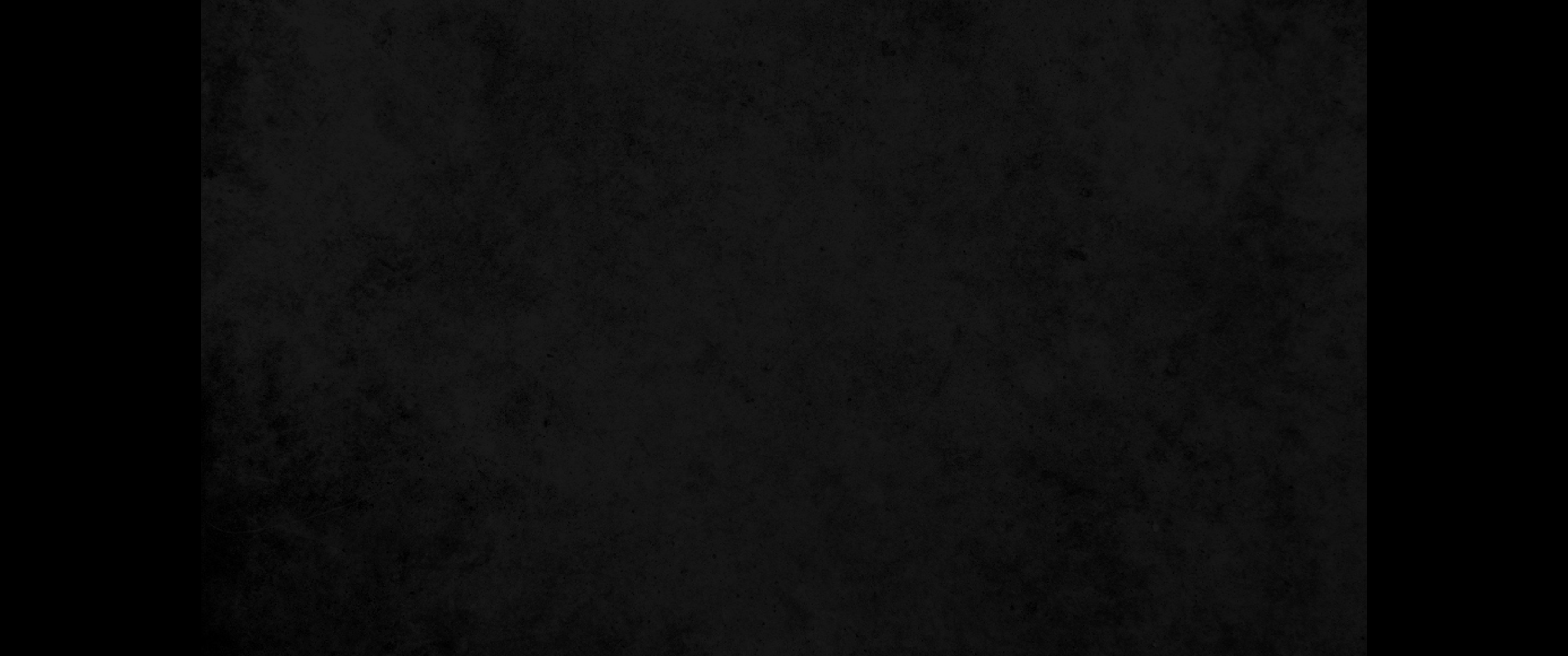 2. 이에 다윗 왕이 일어서서 이르되 나의 형제들, 나의 백성들아 내 말을 들으라 나는 여호와의 언약궤 곧 우리 하나님의 발판을 봉안할 성전을 건축할 마음이 있어서 건축할 재료를 준비하였으나2. King David rose to his feet and said: 'Listen to me, my brothers and my people. I had it in my heart to build a house as a place of rest for the ark of the covenant of the LORD, for the footstool of our God, and I made plans to build it.
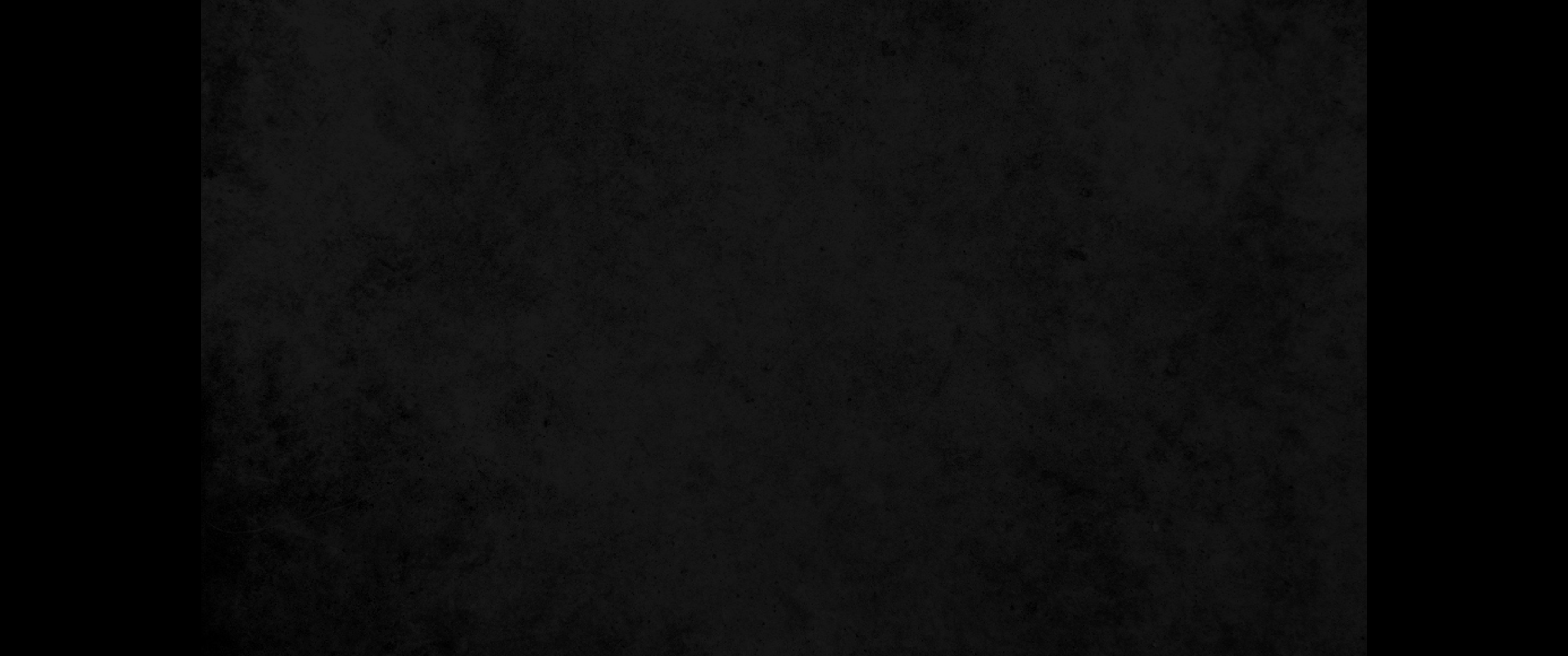 3. 하나님이 내게 이르시되 너는 전쟁을 많이 한 사람이라 피를 많이 흘렸으니 내 이름을 위하여 성전을 건축하지 못하리라 하셨느니라3. But God said to me, 'You are not to build a house for my Name, because you are a warrior and have shed blood.'
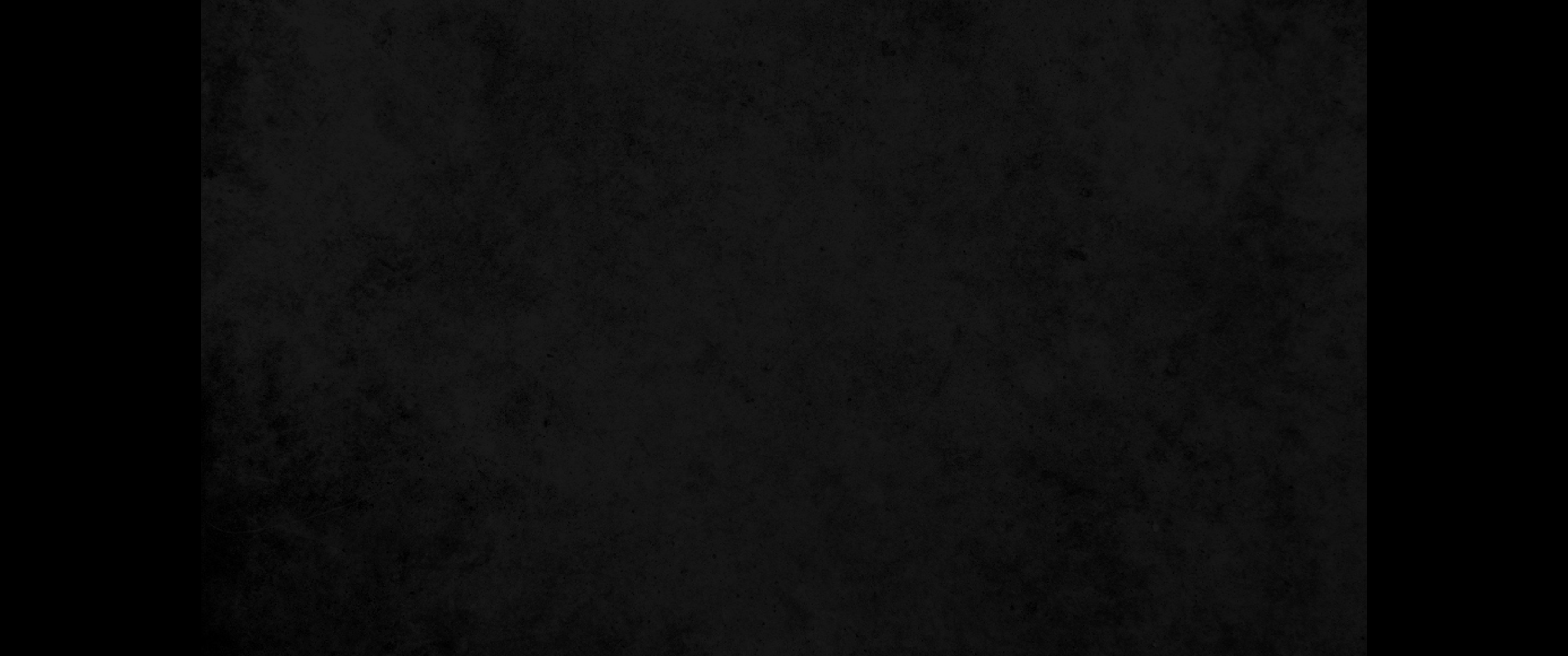 4. 그러나 이스라엘 하나님 여호와께서 전에 나를 내 부친의 온 집에서 택하여 영원히 이스라엘 왕이 되게 하셨나니 곧 하나님이 유다 지파를 택하사 머리를 삼으시고 유다의 가문에서 내 부친의 집을 택하시고 내 부친의 아들들 중에서 나를 기뻐하사 온 이스라엘의 왕을 삼으셨느니라4. "Yet the LORD, the God of Israel, chose me from my whole family to be king over Israel forever. He chose Judah as leader, and from the house of Judah he chose my family, and from my father's sons he was pleased to make me king over all Israel.
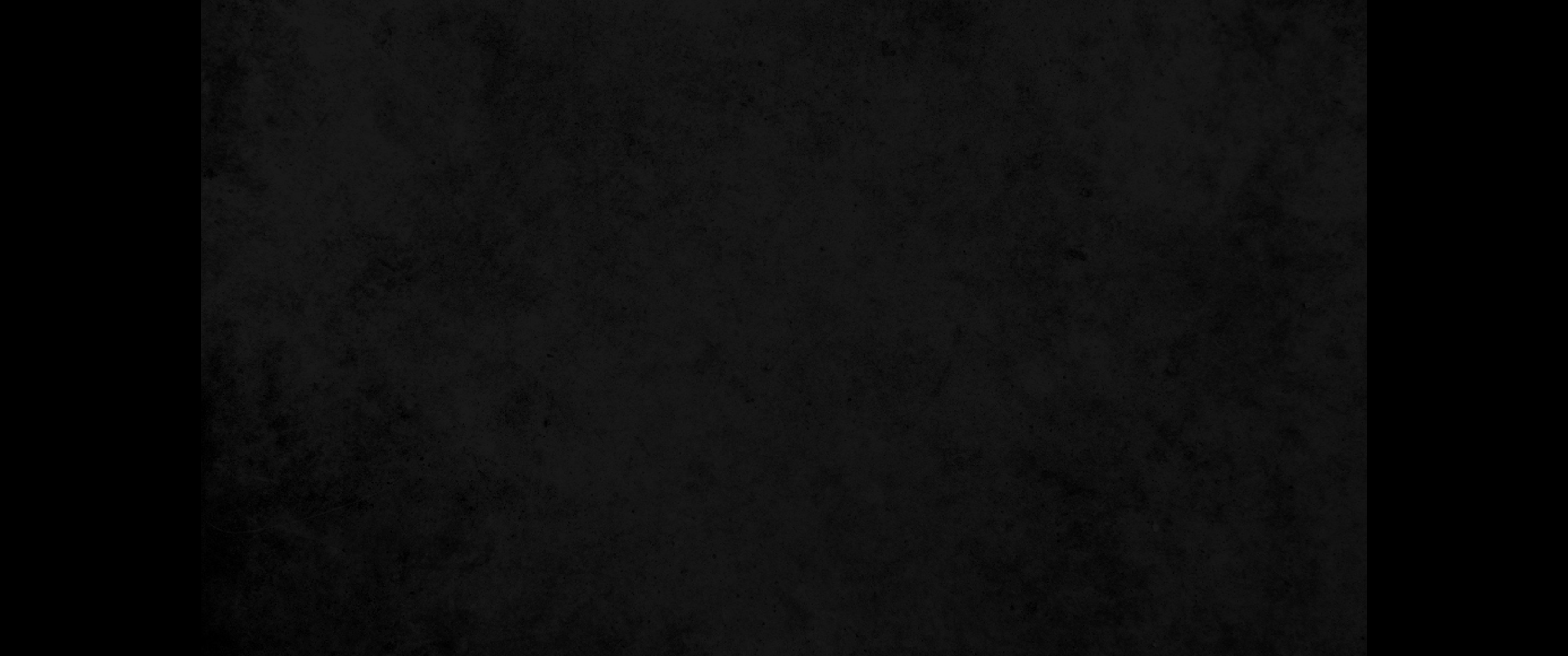 5. 여호와께서 내게 여러 아들을 주시고 그 모든 아들 중에서 내 아들 솔로몬을 택하사 여호와의 나라 왕 위에 앉혀 이스라엘을 다스리게 하려 하실새5. Of all my sons-and the LORD has given me many-he has chosen my son Solomon to sit on the throne of the kingdom of the LORD over Israel.
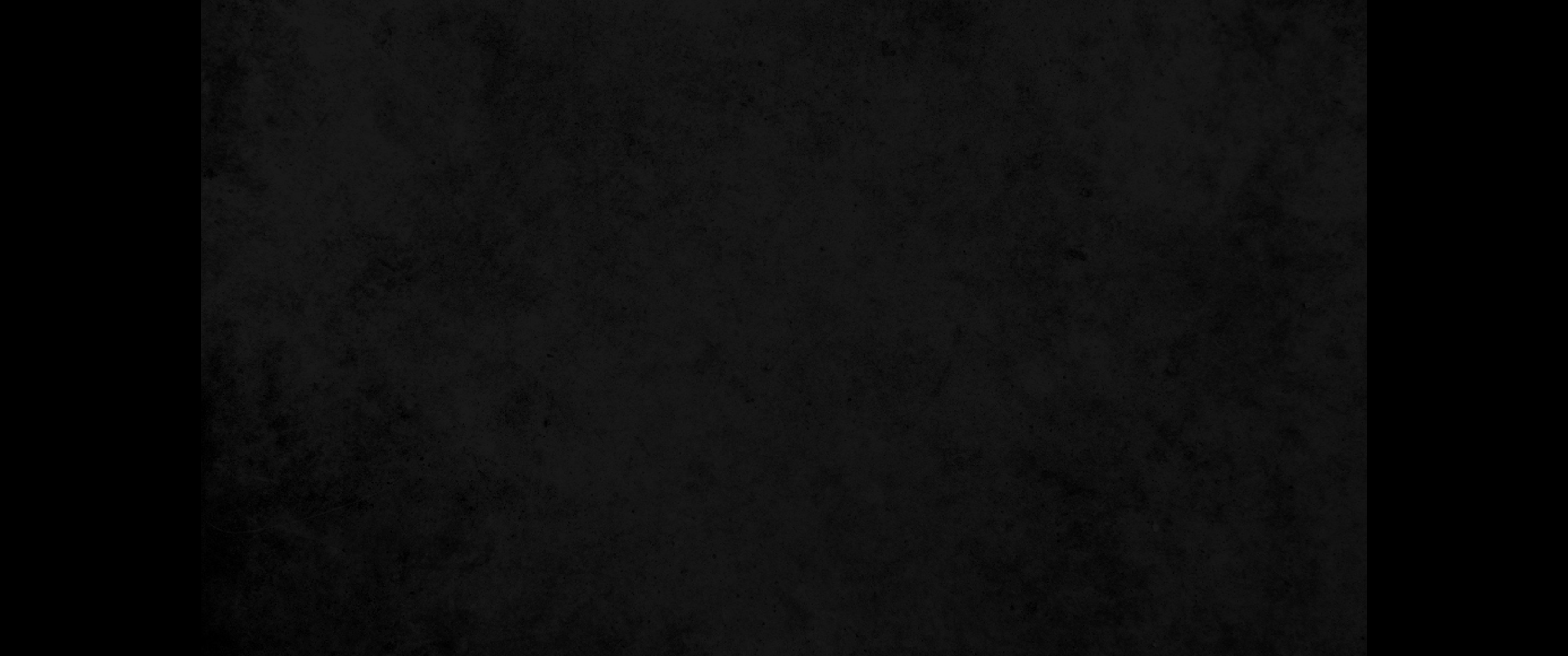 6. 내게 이르시기를 네 아들 솔로몬 그가 내 성전을 건축하고 내 여러 뜰을 만들리니 이는 내가 그를 택하여 내 아들로 삼고 나는 그의 아버지가 될 것임이라6. He said to me: 'Solomon your son is the one who will build my house and my courts, for I have chosen him to be my son, and I will be his father.
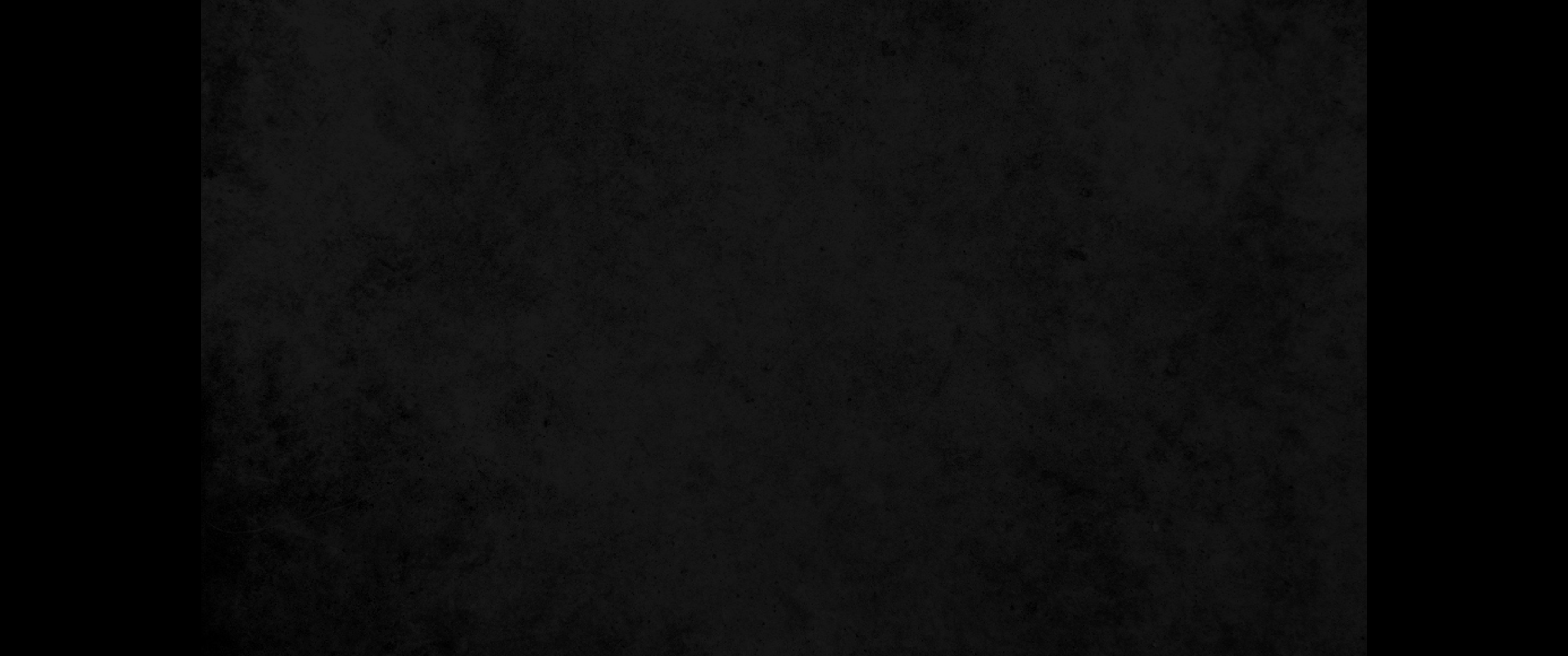 7. 그가 만일 나의 계명과 법도를 힘써 준행하기를 오늘과 같이 하면 내가 그의 나라를 영원히 견고하게 하리라 하셨느니라7. I will establish his kingdom forever if he is unswerving in carrying out my commands and laws, as is being done at this time.'
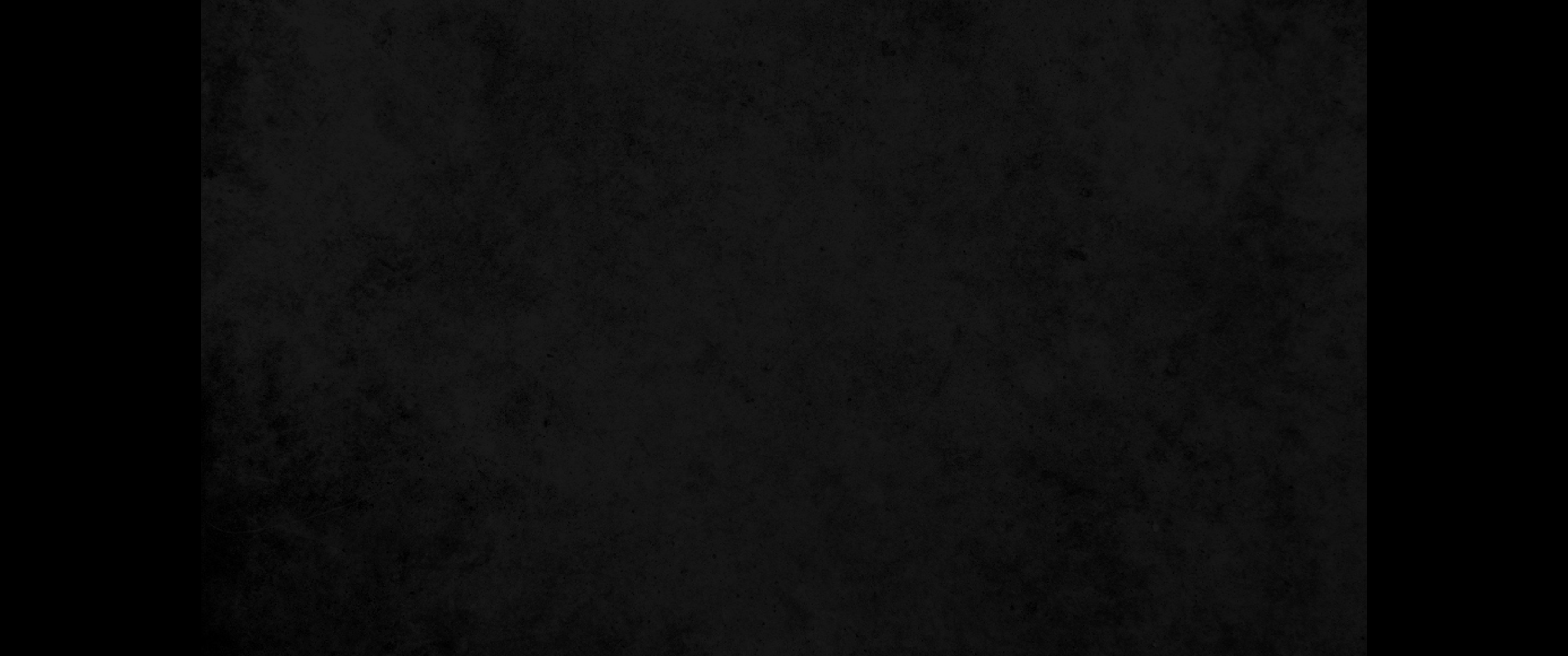 8. 이제 너희는 온 이스라엘 곧 여호와의 회중이 보는 데에서와 우리 하나님이 들으시는 데에서 너희 하나님 여호와의 모든 계명을 구하여 지키기로 하라 그리하면 너희가 이 아름다운 땅을 누리고 너희 후손에게 끼쳐 영원한 기업이 되게 하리라8. 'So now I charge you in the sight of all Israel and of the assembly of the LORD, and in the hearing of our God: Be careful to follow all the commands of the LORD your God, that you may possess this good land and pass it on as an inheritance to your descendants forever.
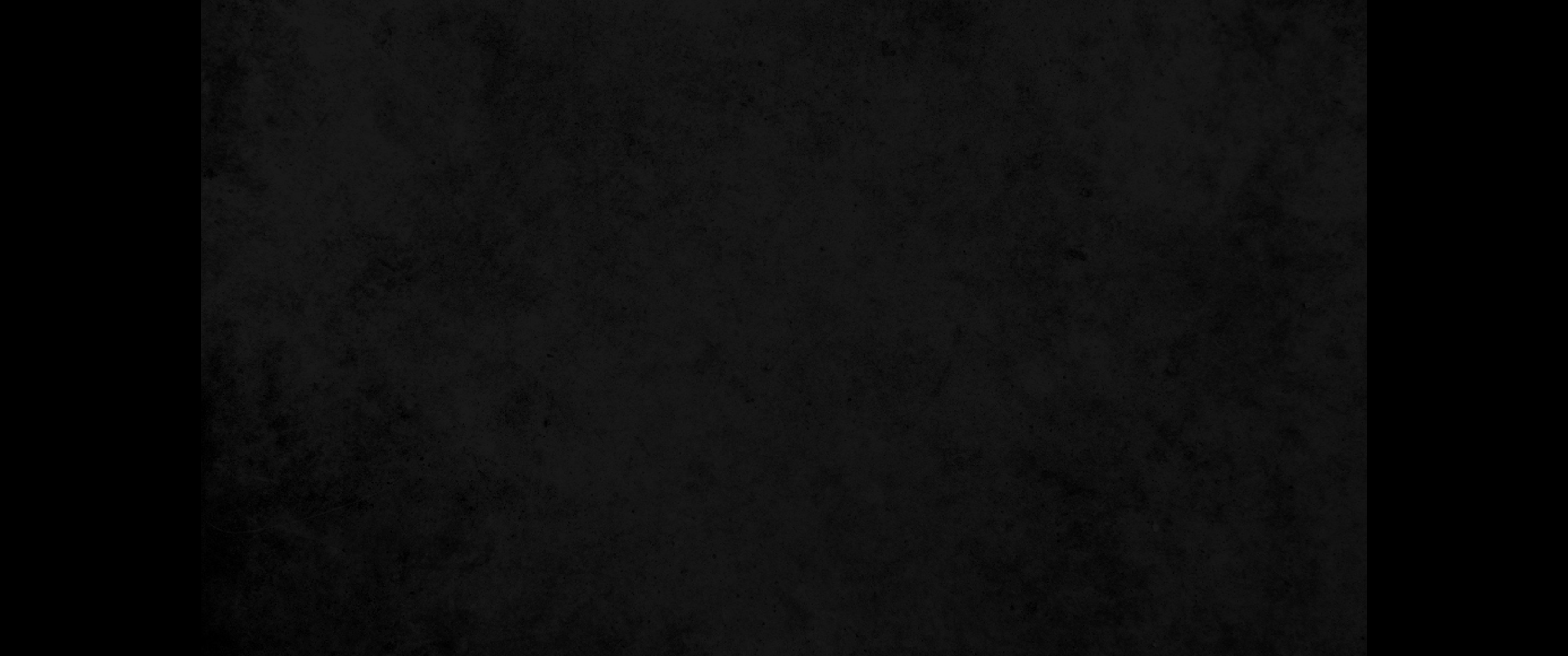 9. 내 아들 솔로몬아 너는 네 아버지의 하나님을 알고 온전한 마음과 기쁜 뜻으로 섬길지어다 여호와께서는 모든 마음을 감찰하사 모든 의도를 아시나니 네가 만일 그를 찾으면 만날 것이요 만일 네가 그를 버리면 그가 너를 영원히 버리시리라9. 'And you, my son Solomon, acknowledge the God of your father, and serve him with wholehearted devotion and with a willing mind, for the LORD searches every heart and understands every motive behind the thoughts. If you seek him, he will be found by you; but if you forsake him, he will reject you forever.
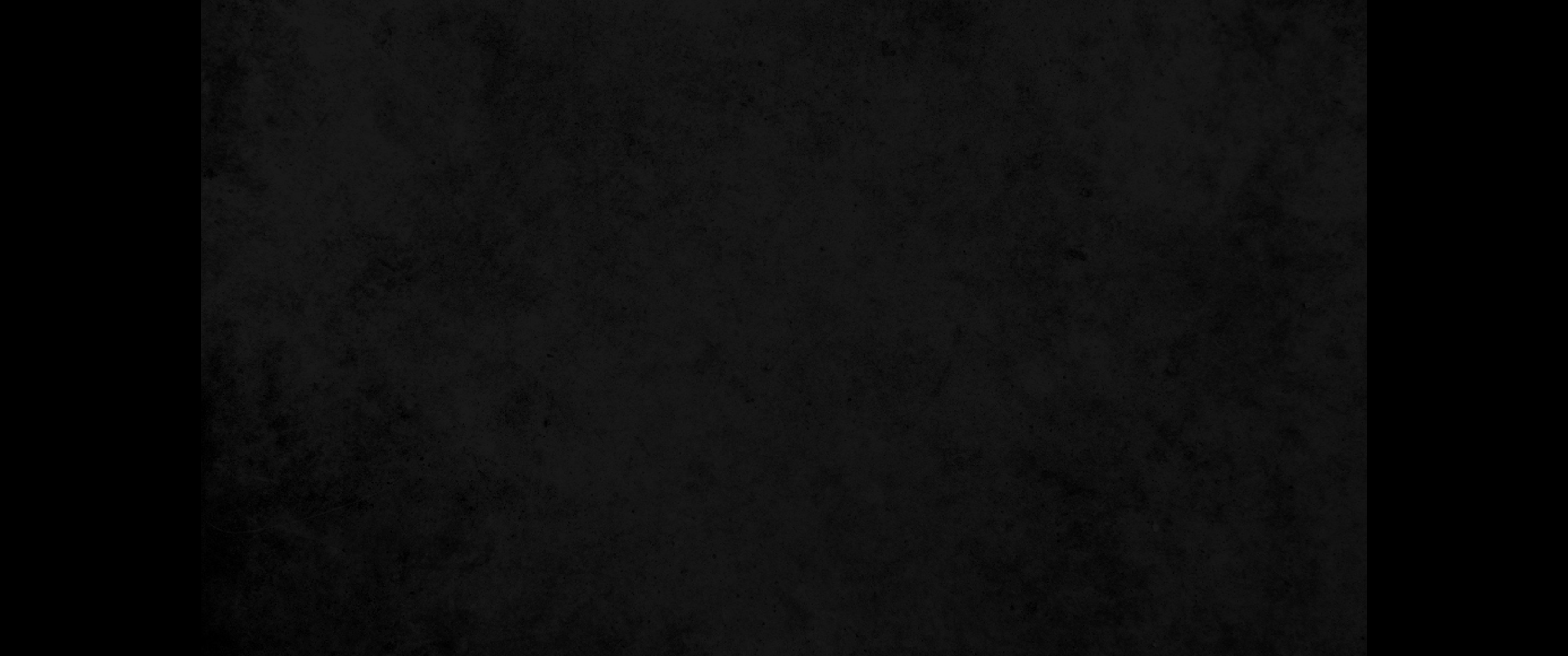 10. 그런즉 이제 너는 삼갈지어다 여호와께서 너를 택하여 성전의 건물을 건축하게 하셨으니 힘써 행할지니라 하니라10. Consider now, for the LORD has chosen you to build a temple as a sanctuary. Be strong and do the work.'
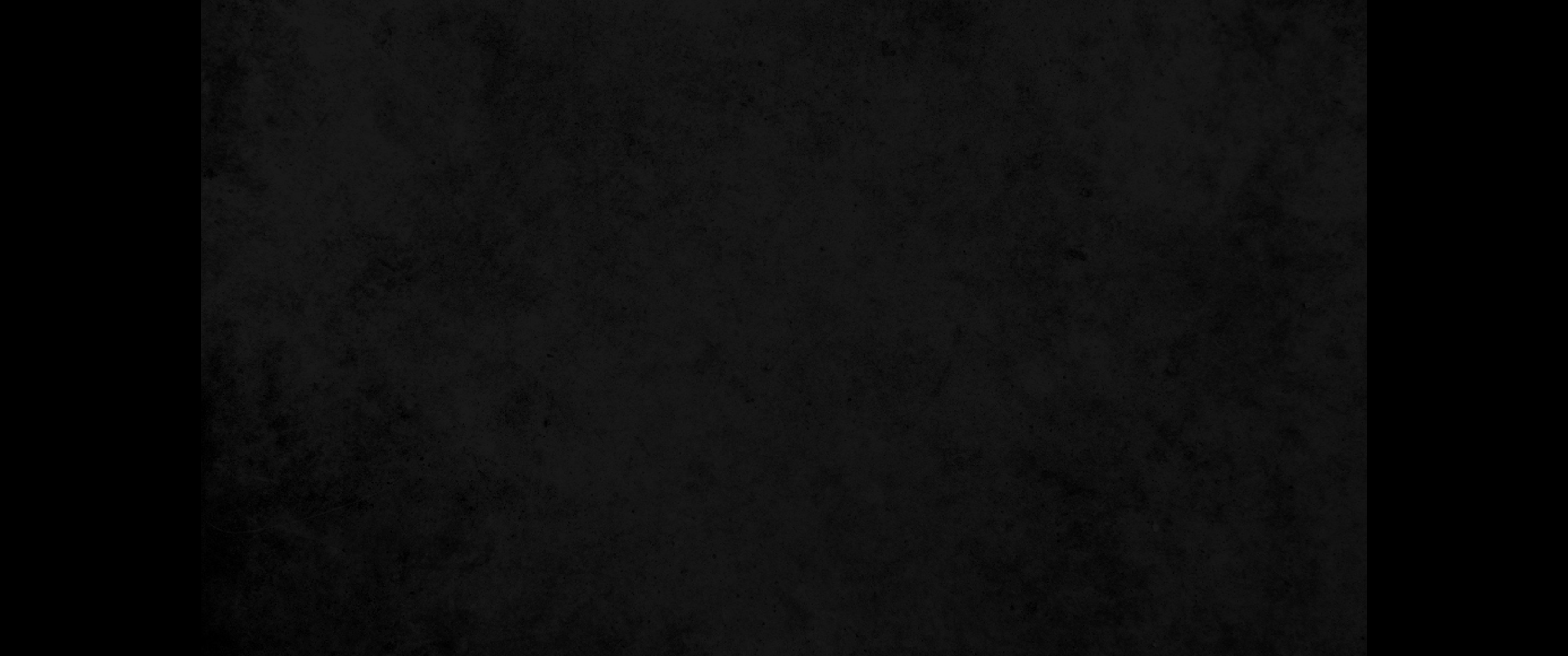 11. 다윗이 성전의 복도와 그 집들과 그 곳간과 다락과 골방과 속죄소의 설계도를 그의 아들 솔로몬에게 주고11. Then David gave his son Solomon the plans for the portico of the temple, its buildings, its storerooms, its upper parts, its inner rooms and the place of atonement.
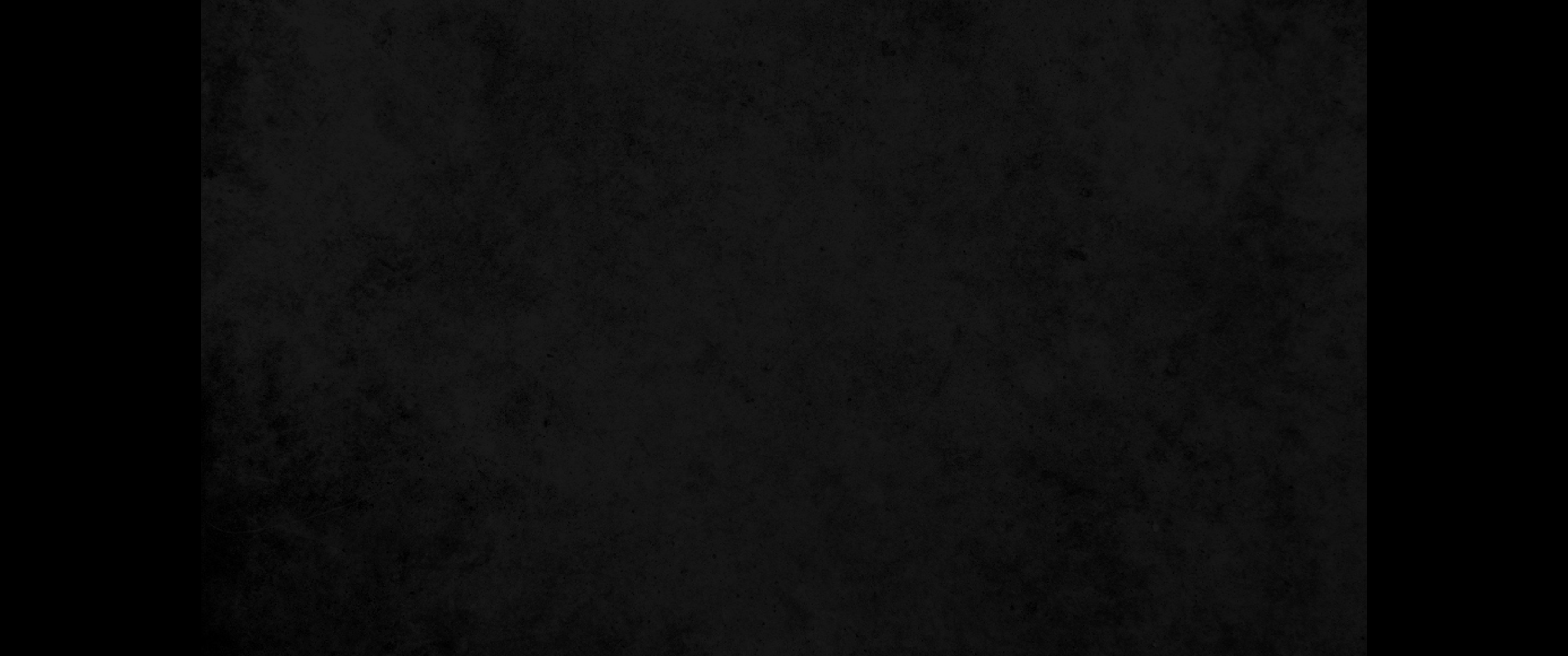 12. 또 그가 영감으로 받은 모든 것 곧 여호와의 성전의 뜰과 사면의 모든 방과 하나님의 성전 곳간과 성물 곳간의 설계도를 주고12. He gave him the plans of all that the Spirit had put in his mind for the courts of the temple of the LORD and all the surrounding rooms, for the treasuries of the temple of God and for the treasuries for the dedicated things.
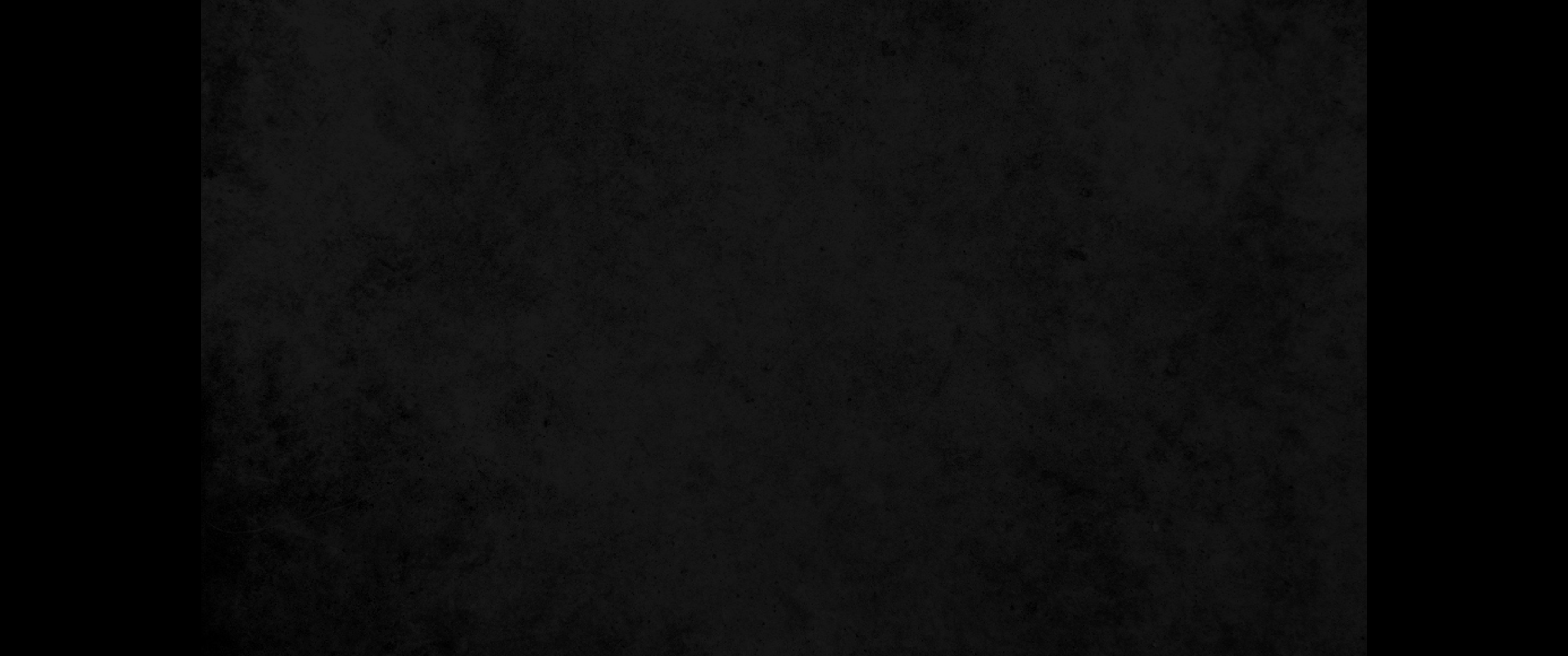 13. 또 제사장과 레위 사람의 반열과 여호와의 성전에서 섬기는 모든 일과 여호와의 성전을 섬기는 데에 쓰는 모든 그릇의 양식을 설명하고13. He gave him instructions for the divisions of the priests and Levites, and for all the work of serving in the temple of the LORD, as well as for all the articles to be used in its service.
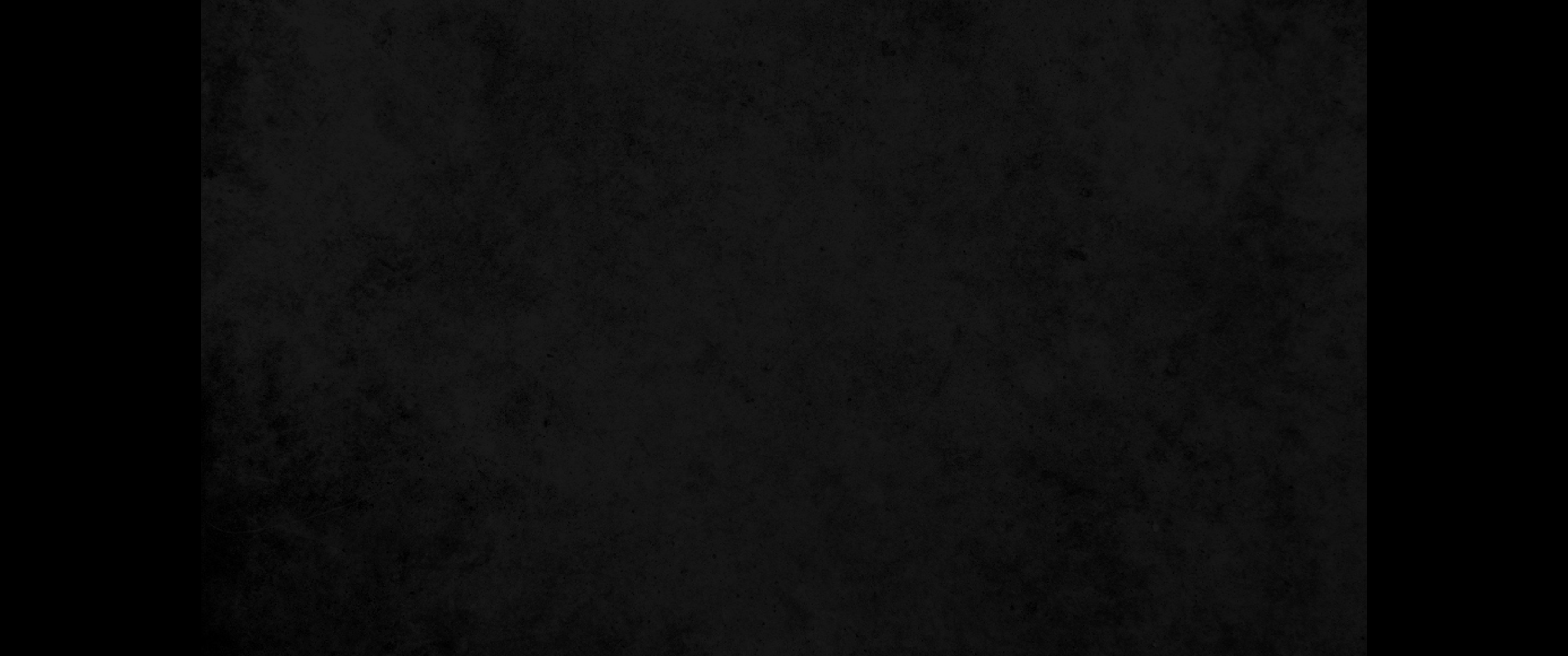 14. 또 모든 섬기는 데에 쓰는 금 기구를 만들 금의 무게와 모든 섬기는 데에 쓰는 은 기구를 만들 은의 무게를 정하고14. He designated the weight of gold for all the gold articles to be used in various kinds of service, and the weight of silver for all the silver articles to be used in various kinds of service:
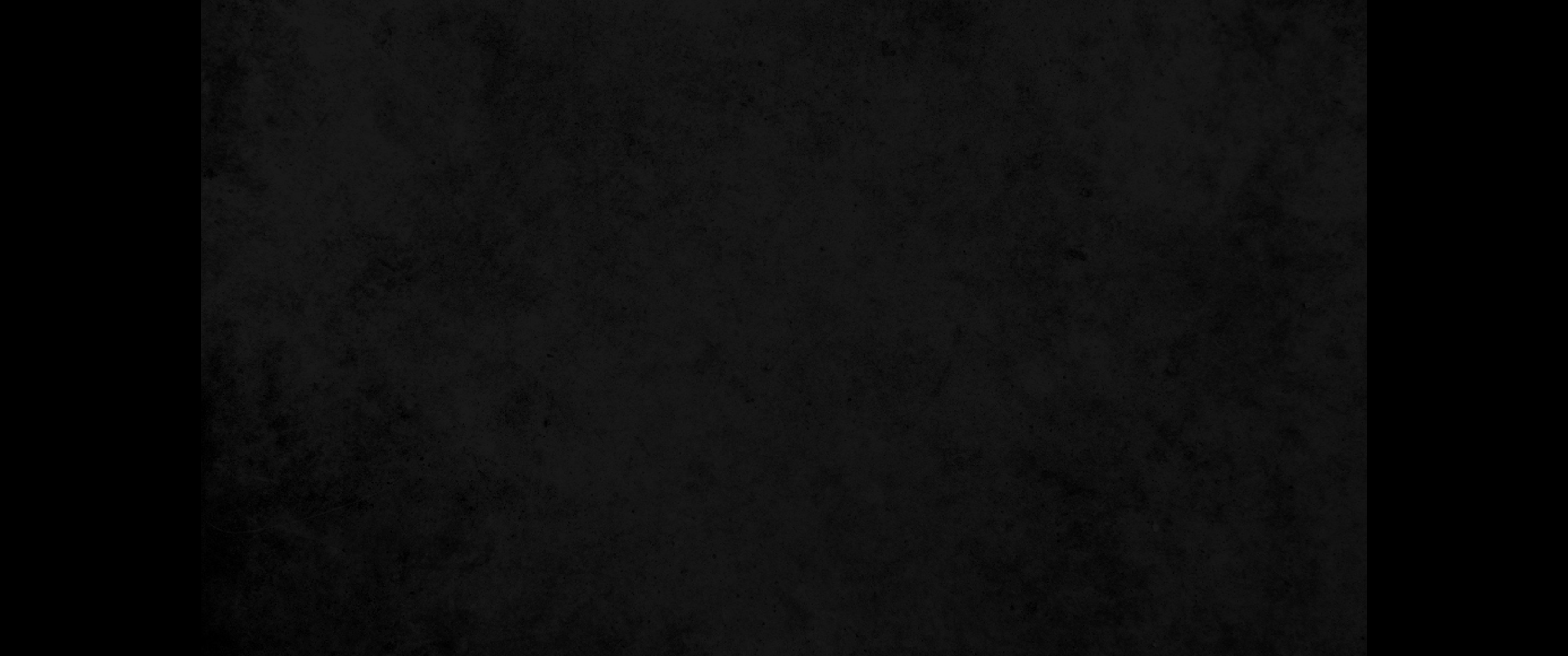 15. 또 금 등잔대들과 그 등잔 곧 각 등잔대와 그 등잔을 만들 금의 무게와 은 등잔대와 그 등잔을 만들 은의 무게를 각기 그 기구에 알맞게 하고15. the weight of gold for the gold lampstands and their lamps, with the weight for each lampstand and its lamps; and the weight of silver for each silver lampstand and its lamps, according to the use of each lampstand;
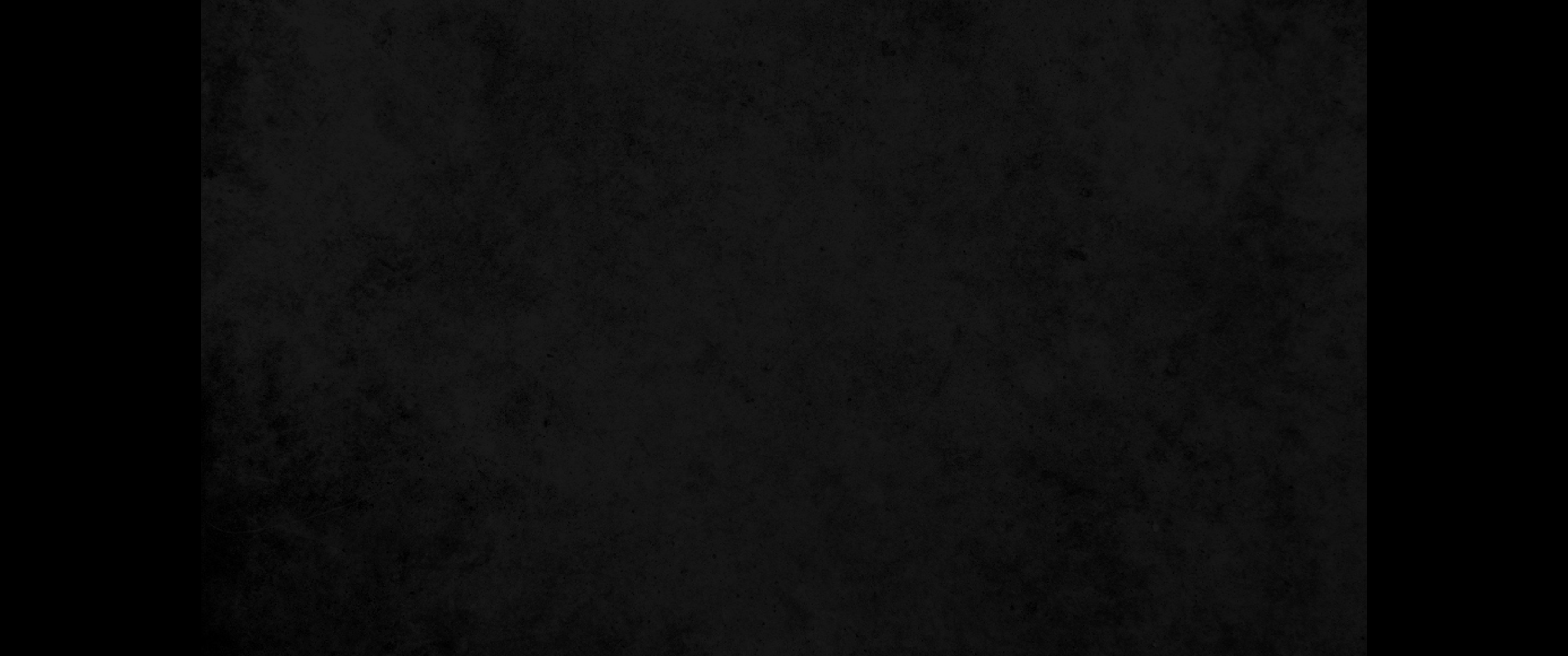 16. 또 진설병의 각 상을 만들 금의 무게를 정하고 은상을 만들 은도 그렇게 하고16. the weight of gold for each table for consecrated bread; the weight of silver for the silver tables;
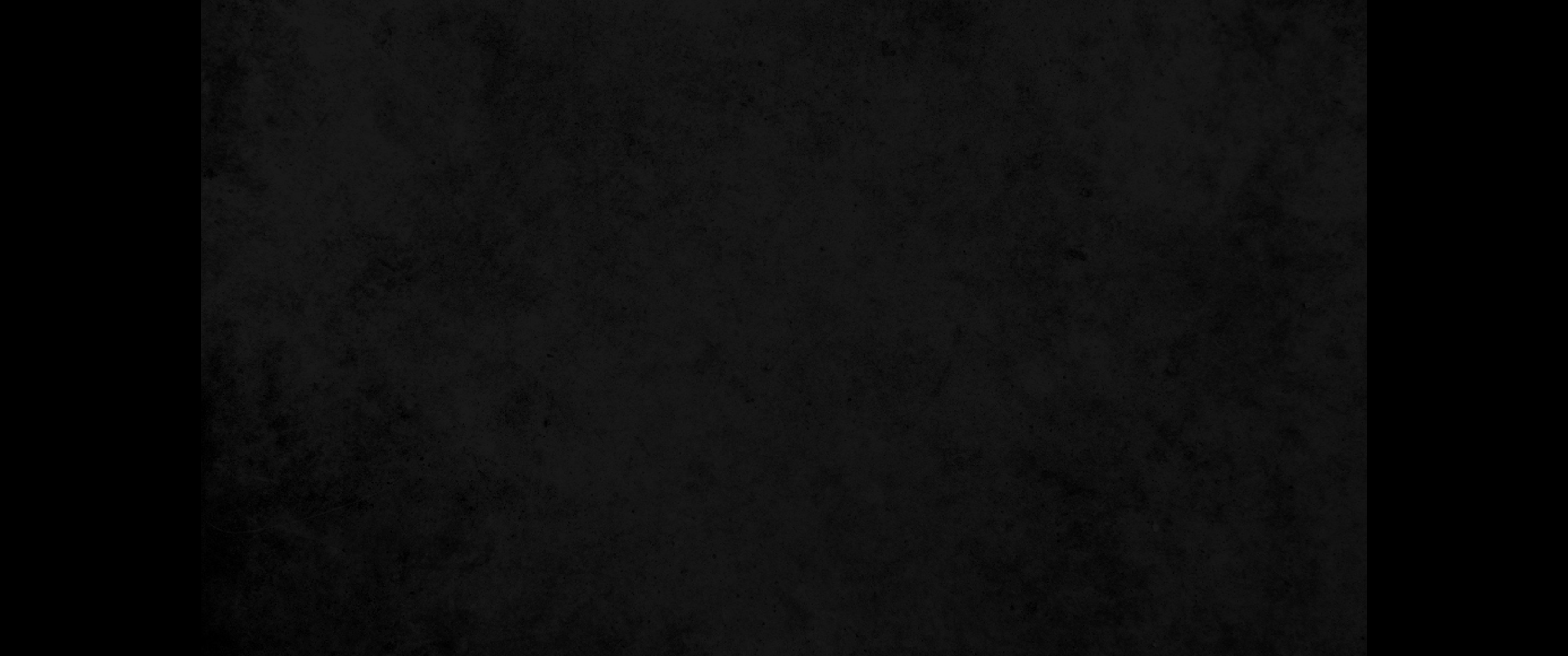 17. 갈고리와 대접과 종지를 만들 순금과 금 잔 곧 각 잔을 만들 금의 무게와 또 은 잔 곧 각 잔을 만들 은의 무게를 정하고17. the weight of pure gold for the forks, sprinkling bowls and pitchers; the weight of gold for each gold dish; the weight of silver for each silver dish;
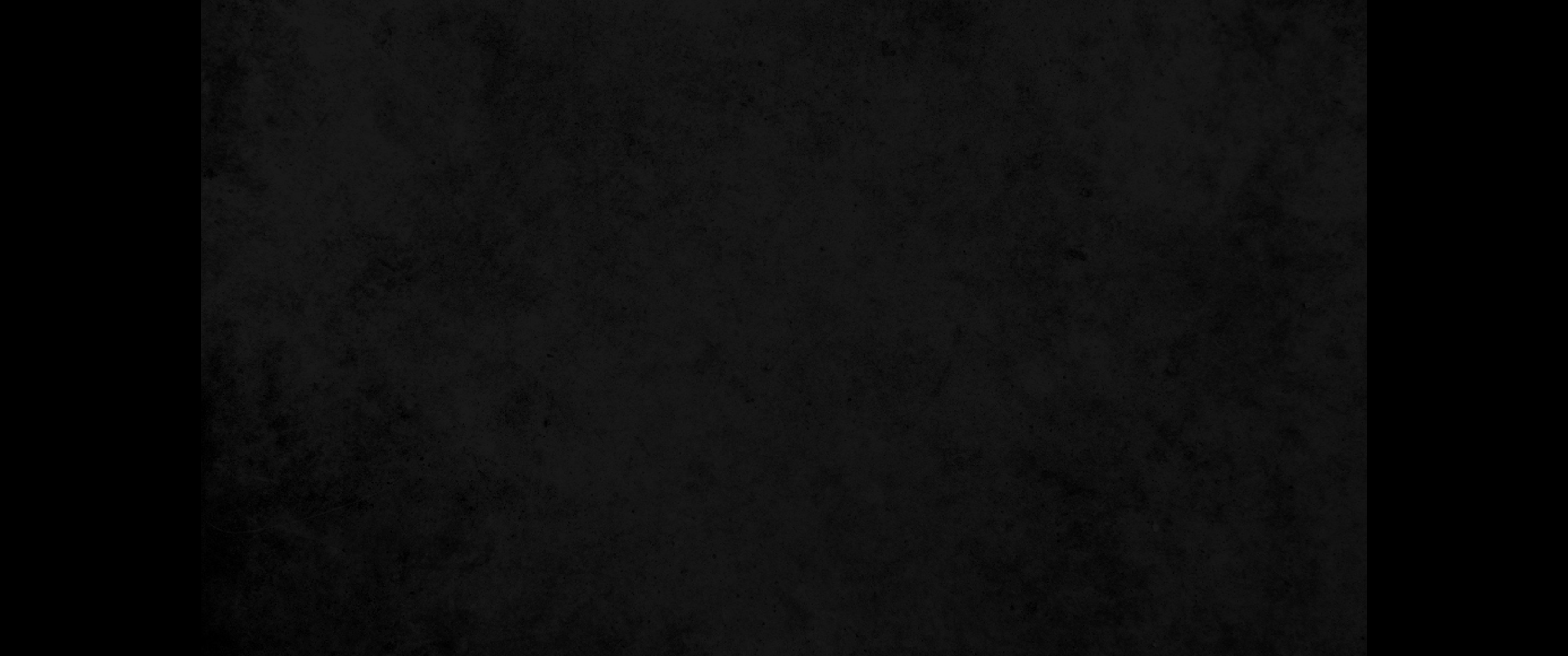 18. 또 향단에 쓸 순금과 또 수레 곧 금 그룹들의 설계도대로 만들 금의 무게를 정해 주니 이 그룹들은 날개를 펴서 여호와의 언약궤를 덮는 것이더라18. and the weight of the refined gold for the altar of incense. He also gave him the plan for the chariot, that is, the cherubim of gold that spread their wings and shelter the ark of the covenant of the LORD.
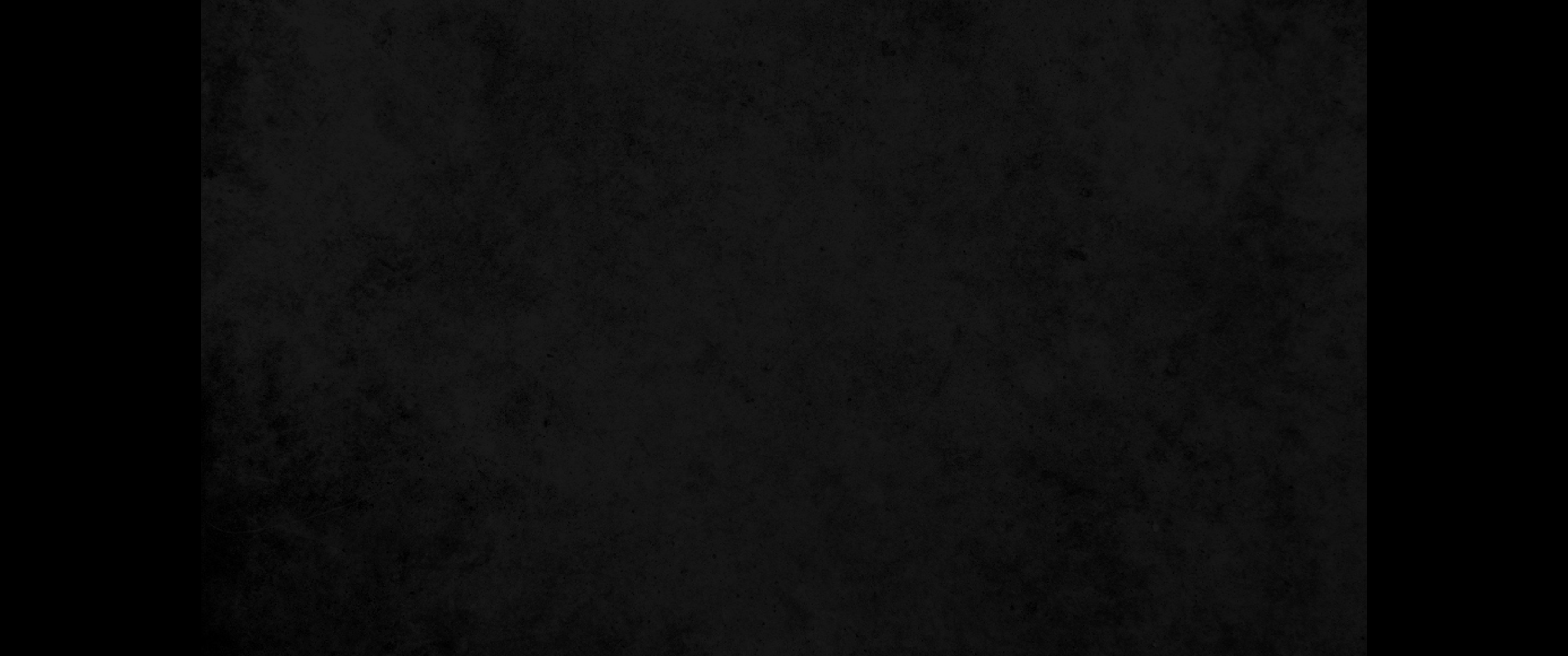 19. 다윗이 이르되 여호와의 손이 내게 임하여 이 모든 일의 설계를 그려 나에게 알려 주셨느니라19. 'All this,' David said, 'I have in writing from the hand of the LORD upon me, and he gave me understanding in all the details of the plan.'
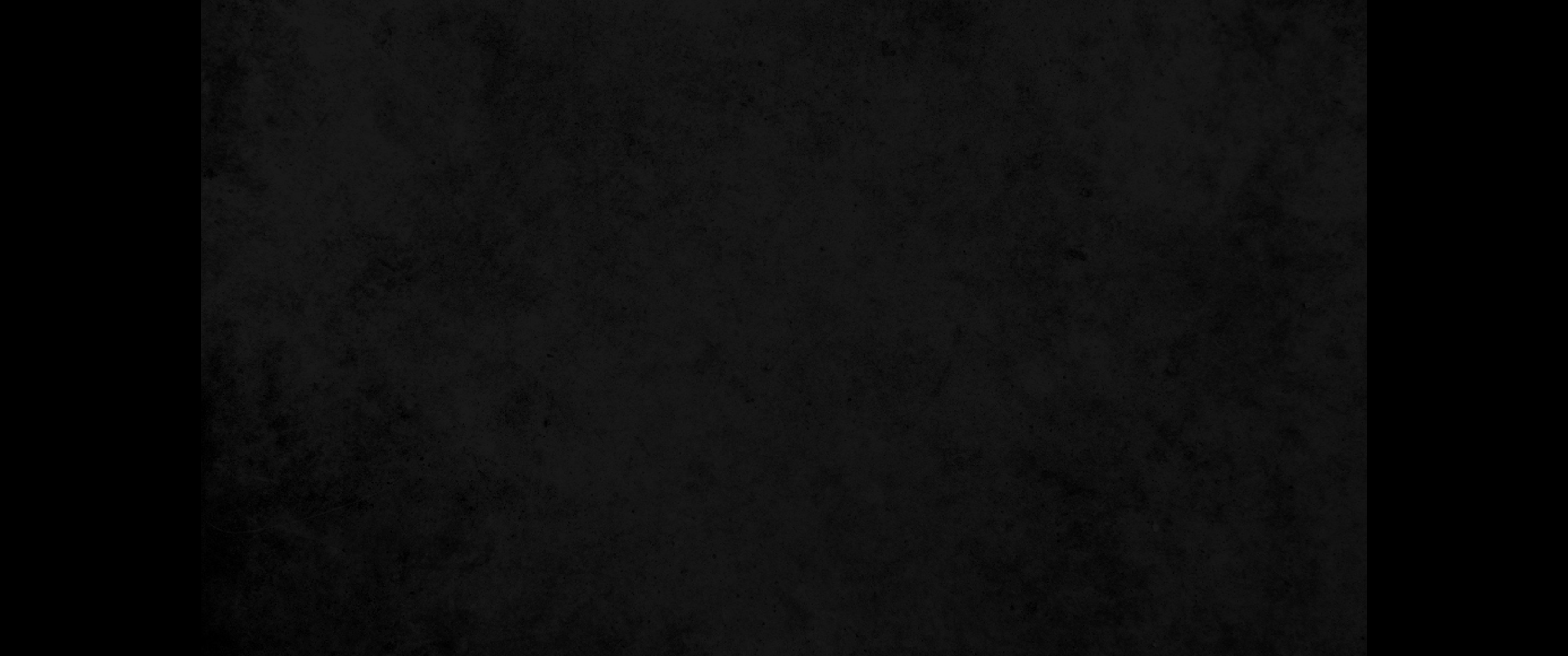 20. 또 그의 아들 솔로몬에게 이르되 너는 강하고 담대하게 이 일을 행하라 두려워하지 말며 놀라지 말라 네가 여호와의 성전 공사의 모든 일을 마치기까지 여호와 하나님 나의 하나님이 너와 함께 계시사 네게서 떠나지 아니하시고 너를 버리지 아니하시리라20. David also said to Solomon his son, 'Be strong and courageous, and do the work. Do not be afraid or discouraged, for the LORD God, my God, is with you. He will not fail you or forsake you until all the work for the service of the temple of the LORD is finished.
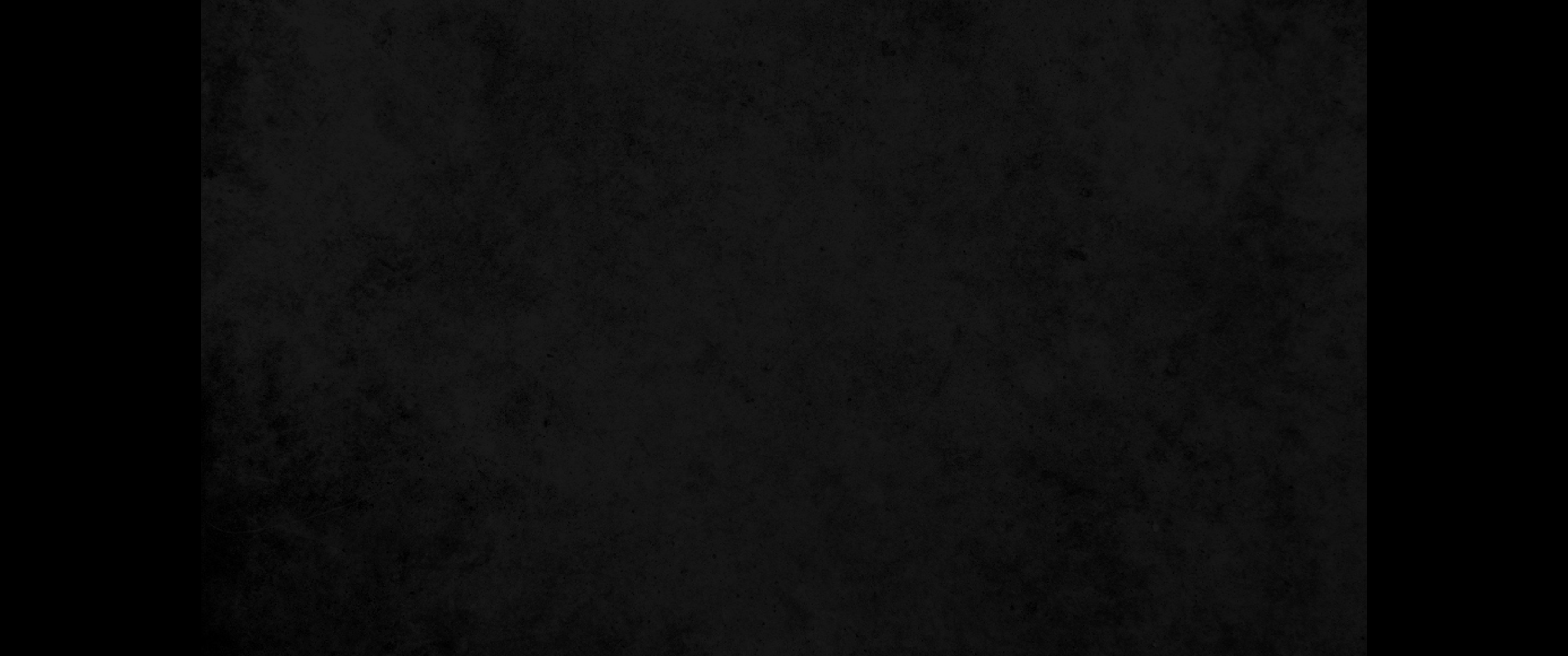 21. 제사장과 레위 사람의 반이 있으니 하나님의 성전의 모든 공사를 도울 것이요 또 모든 공사에 유능한 기술자가 기쁜 마음으로 너와 함께 할 것이요 또 모든 지휘관과 백성이 온전히 네 명령 아래에 있으리라21. The divisions of the priests and Levites are ready for all the work on the temple of God, and every willing man skilled in any craft will help you in all the work. The officials and all the people will obey your every command.'